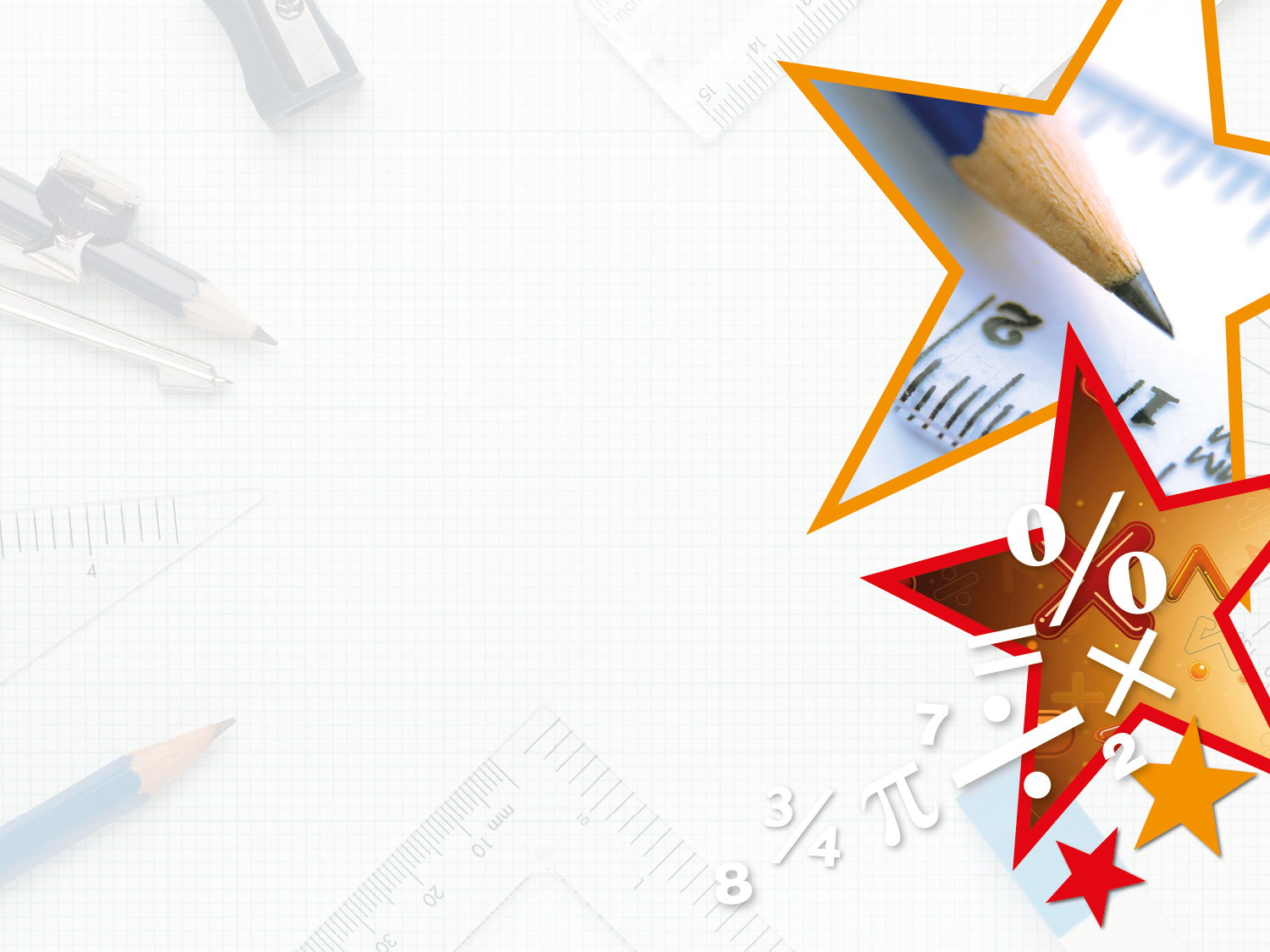 Step 6

Year 1: Sort 2D Shapes
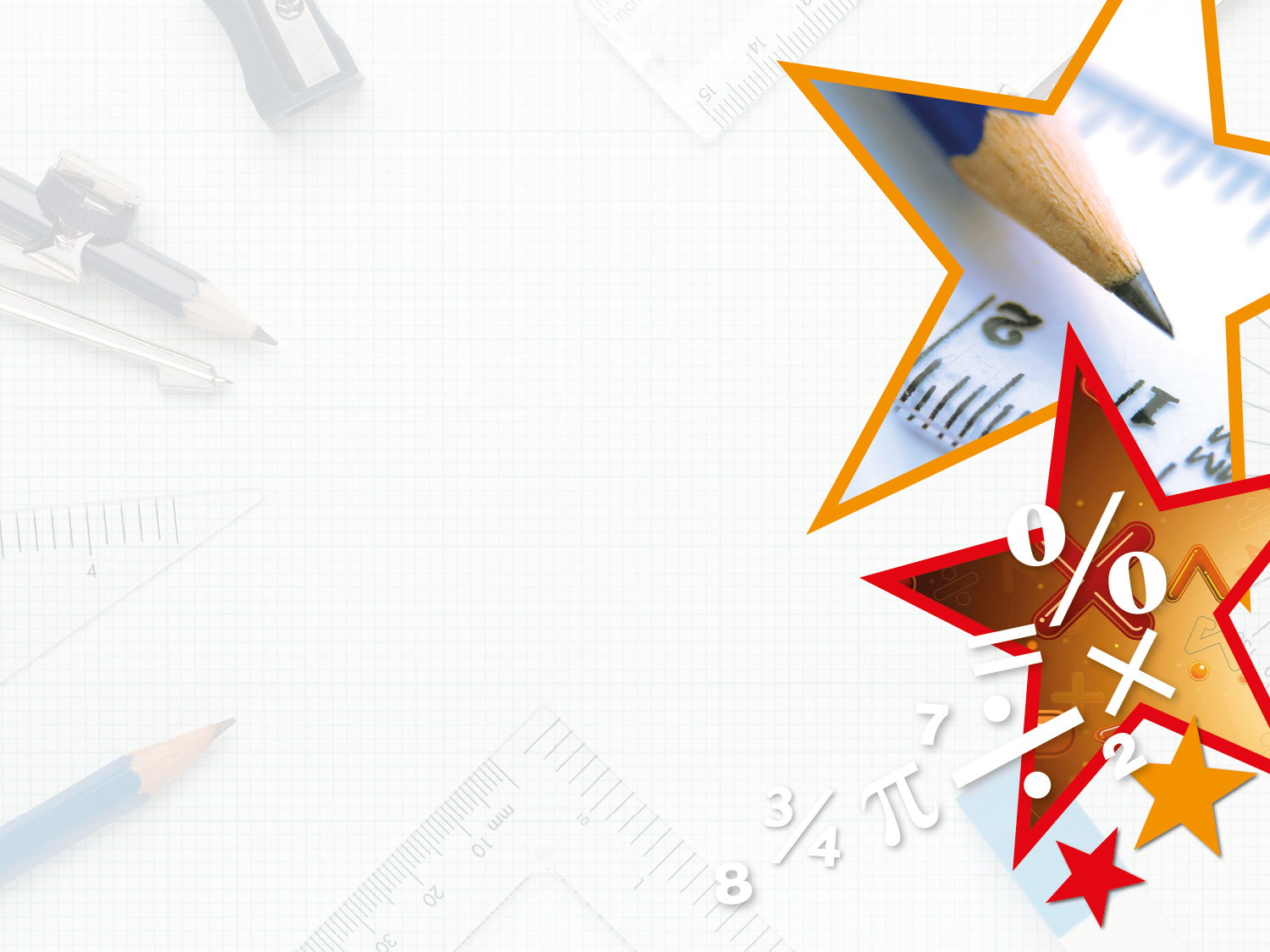 Introduction

Match the 2D shape to the correct name.














Which shape name is missing?
triangle
rectangle
circle
Y1
Introduction

Match the 2D shape to the correct name.














Which shape name is missing? Square
triangle
rectangle
circle
Y1
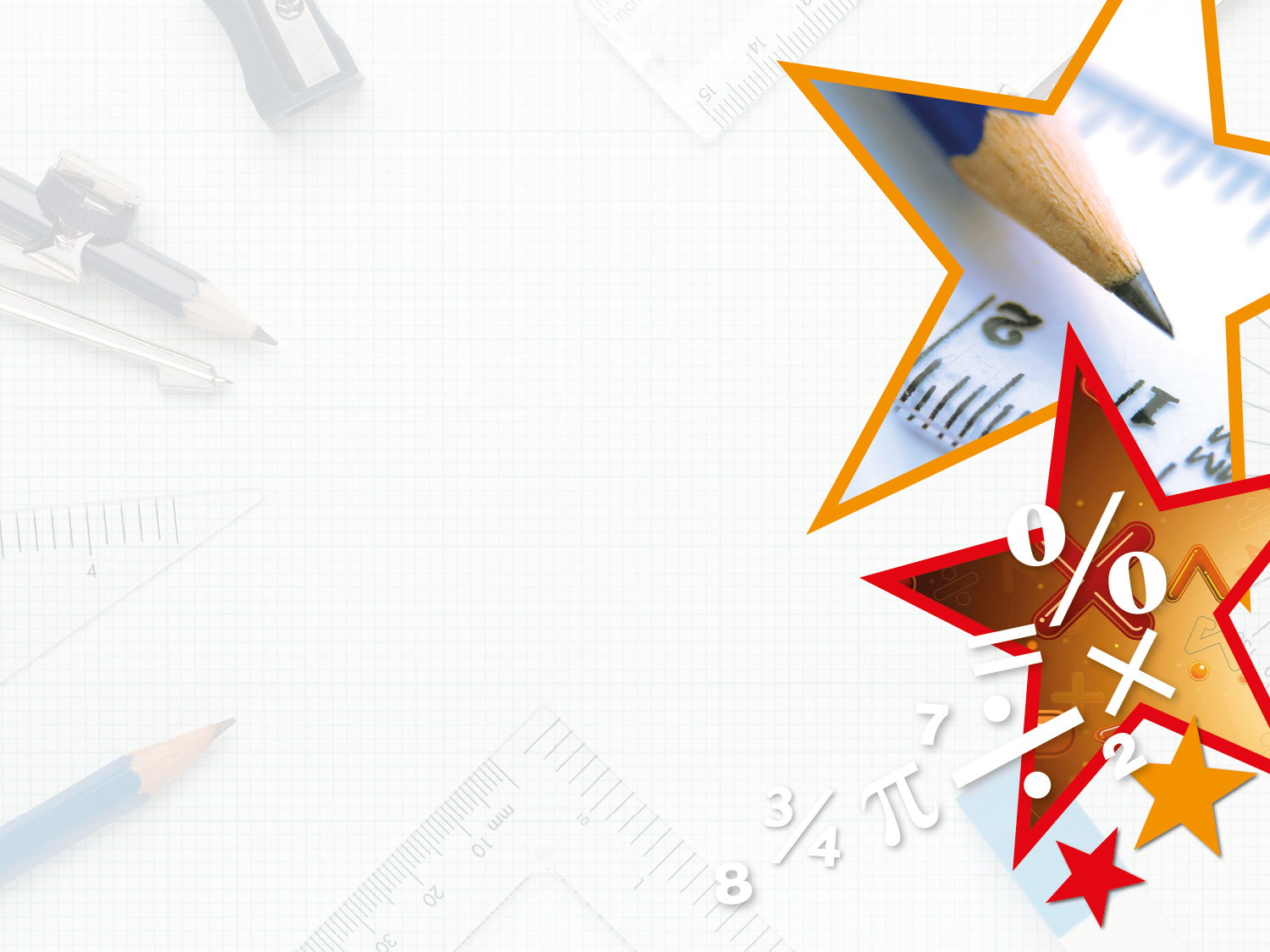 Varied Fluency 1

Choose the shape that would best fit this group.
A
D
C
B
Y1
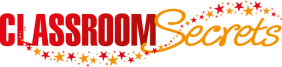 © Classroom Secrets Limited 2018
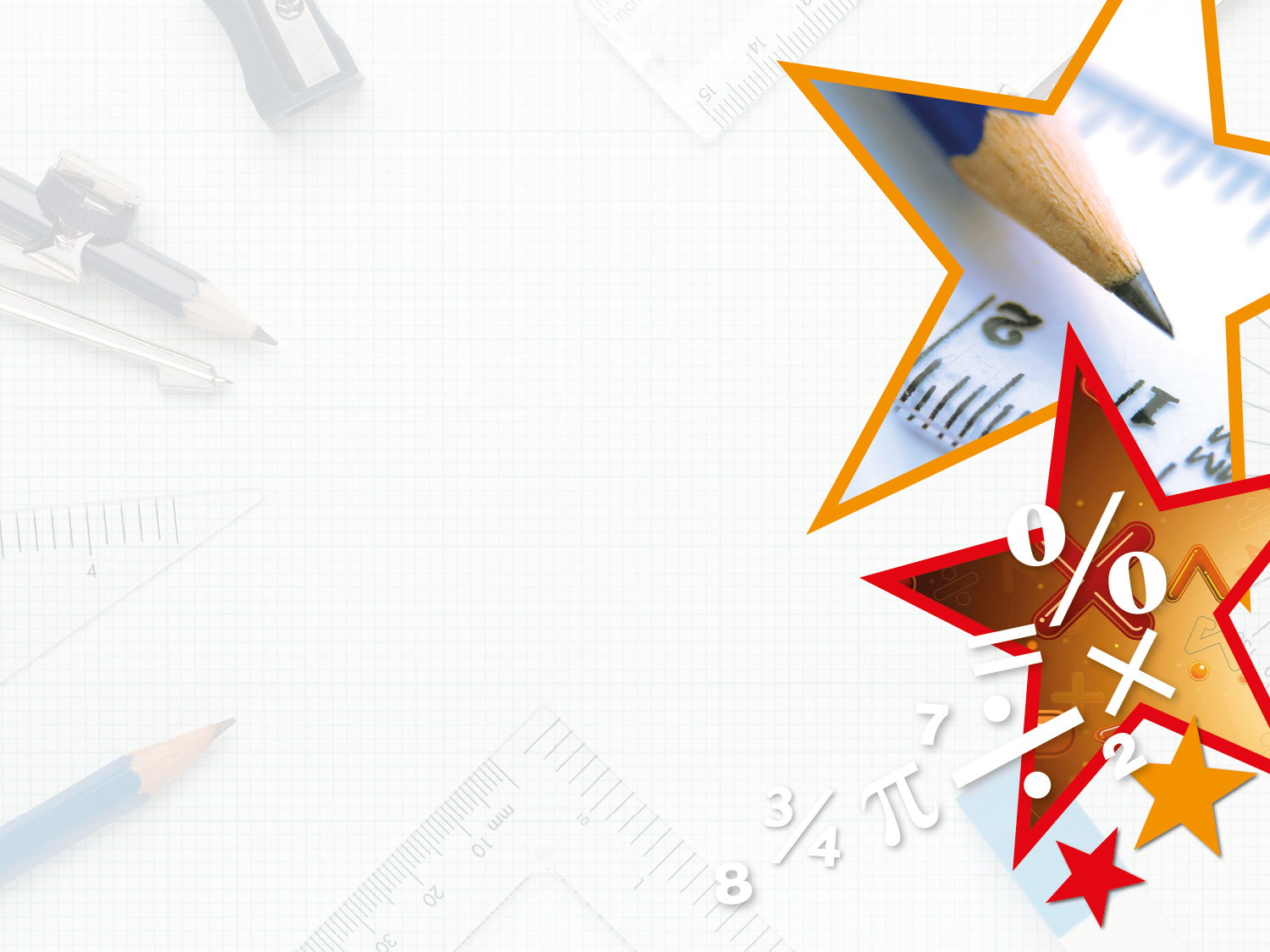 Varied Fluency 1

Choose the shape that would best fit this group.
A
D
C
B
Y1
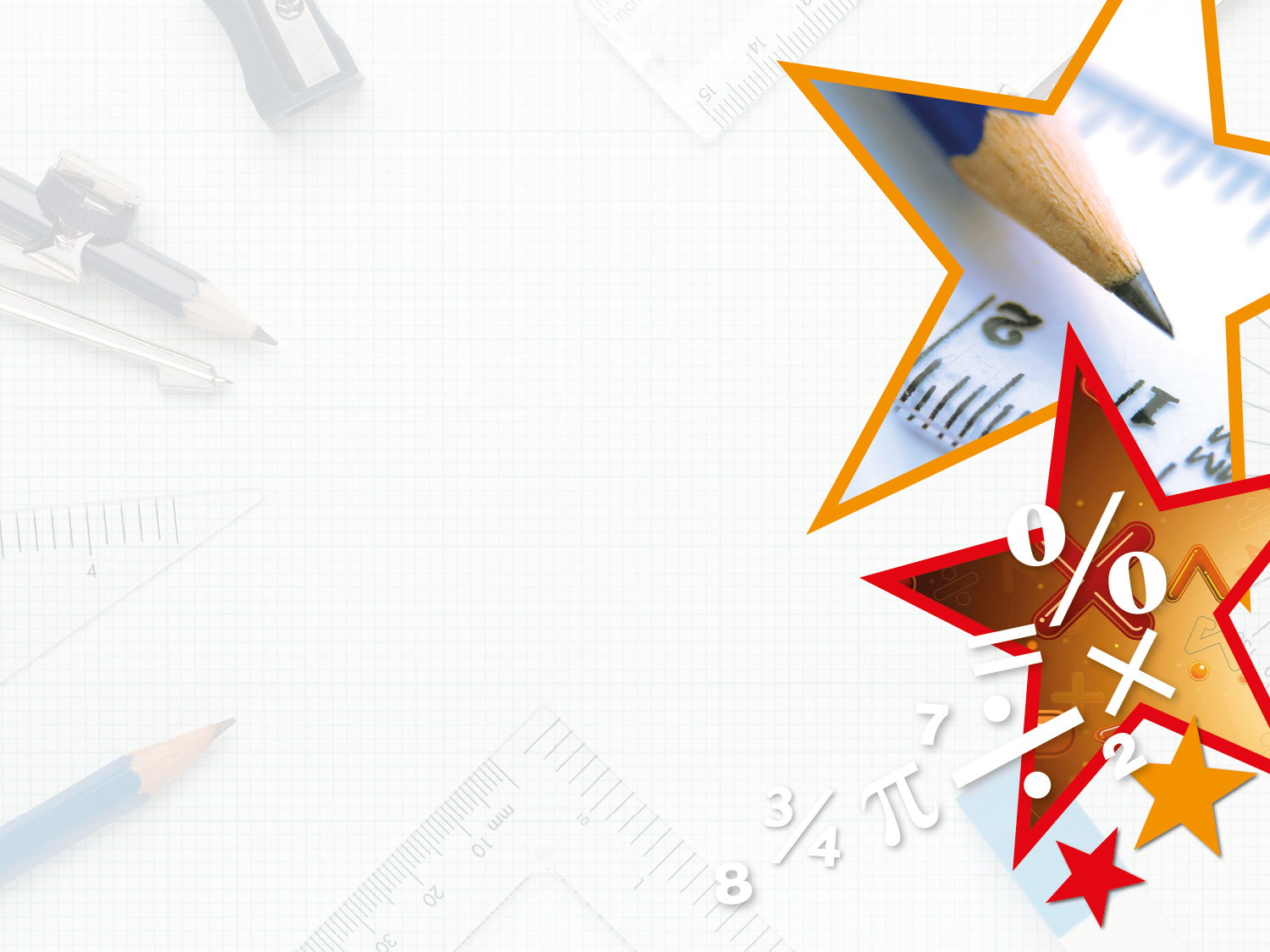 Varied Fluency 2

Sort these shapes into 3 groups.
Y1
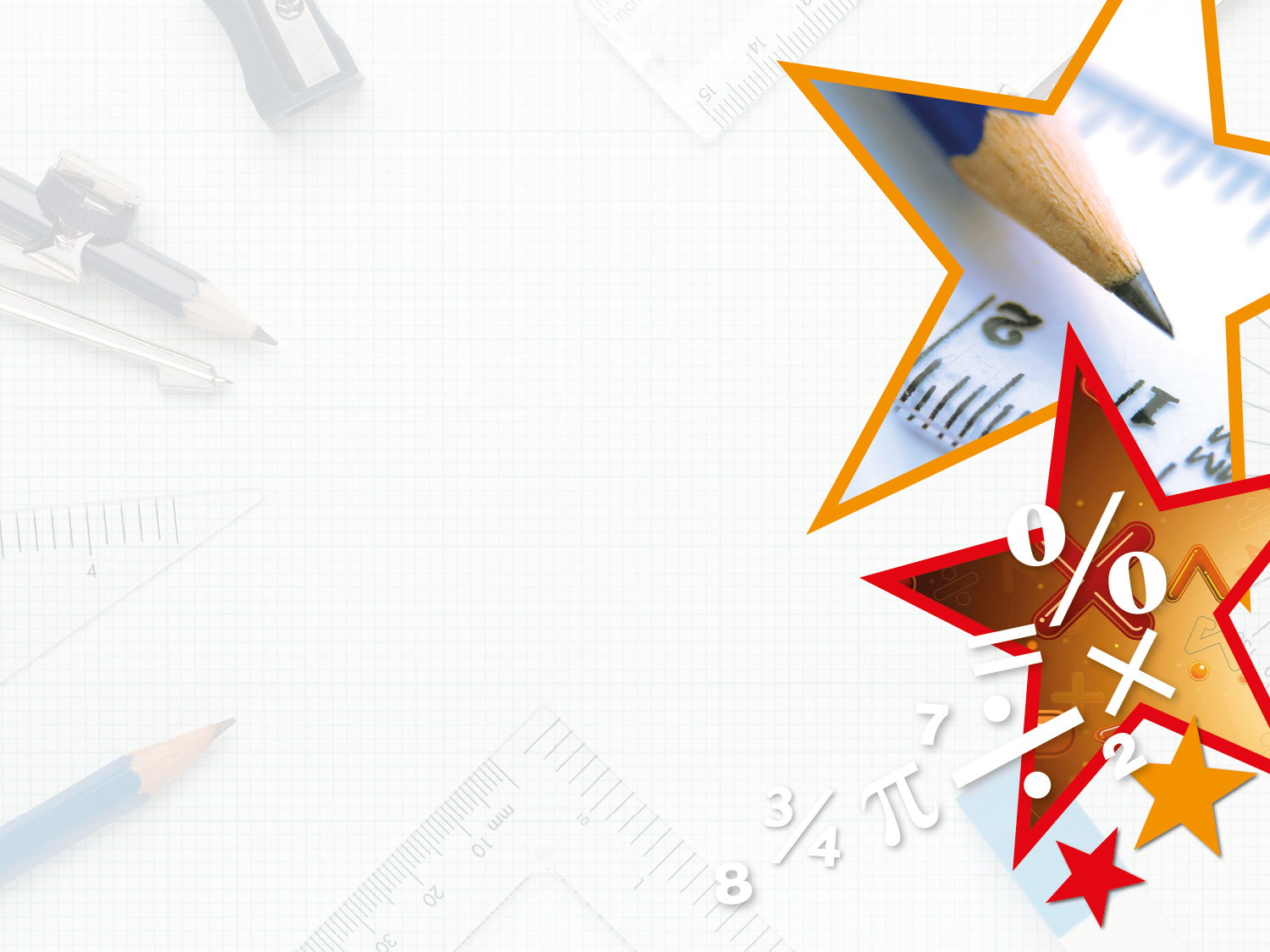 Varied Fluency 2

Sort these shapes into 3 groups.
triangle
square
circle
Y1
Varied Fluency 3

Label the two groups below.
Y1
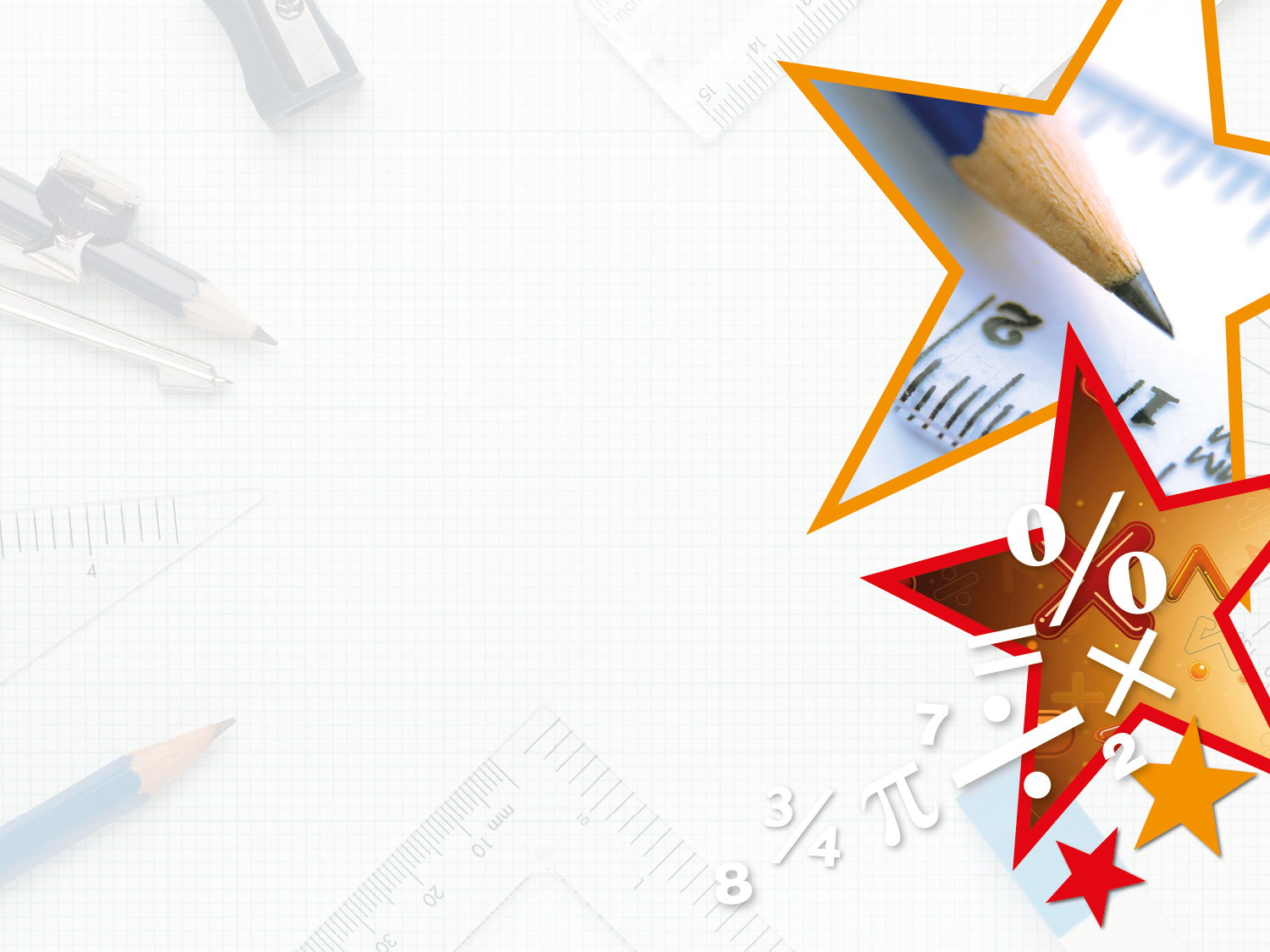 Varied Fluency 3

Label the two groups below.
squares
circles
Y1
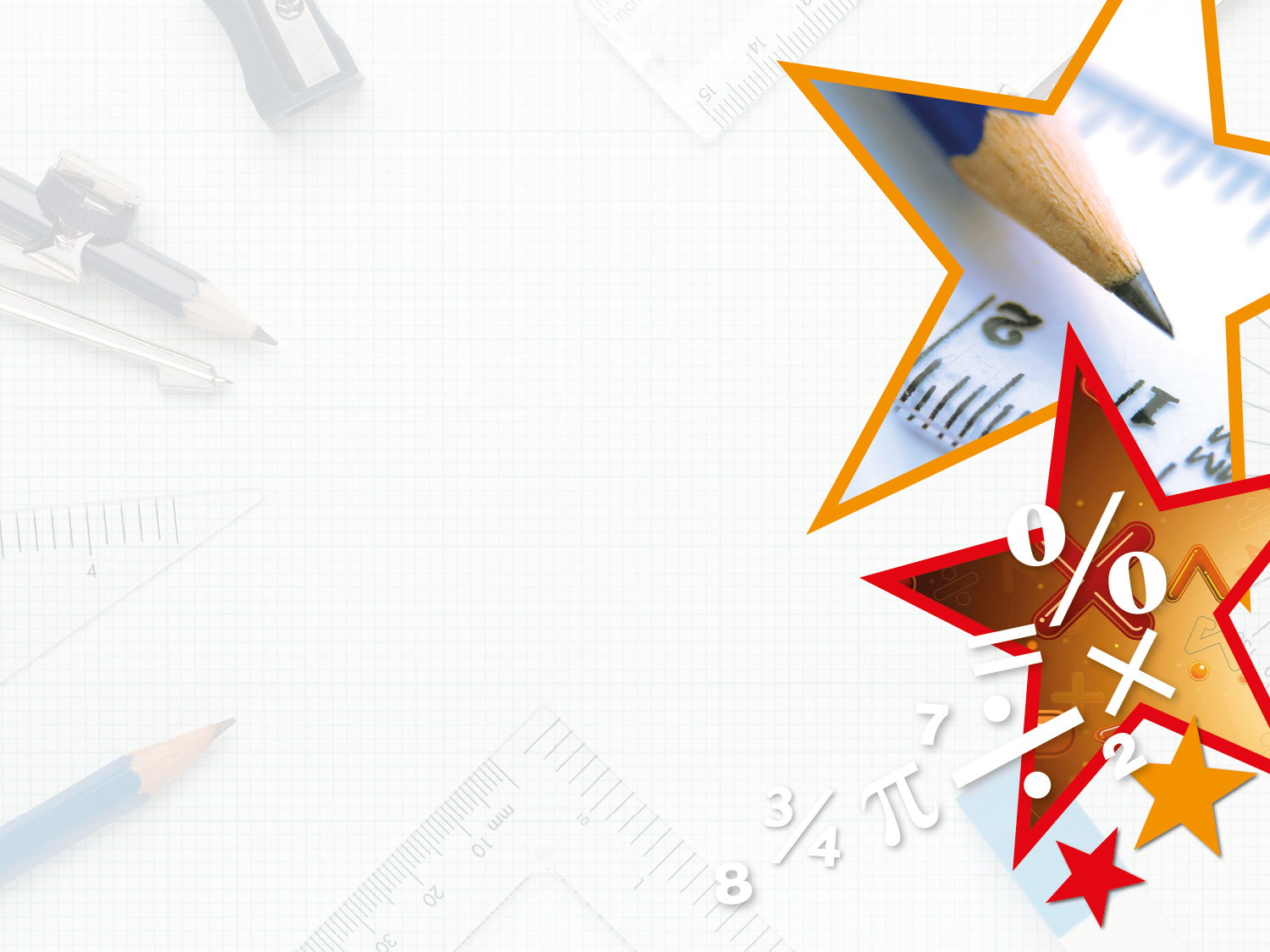 Varied Fluency 4

Sort the shapes into two groups.
E
C
A
D
B
Y1
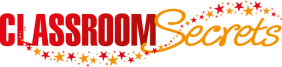 © Classroom Secrets Limited 2018
Varied Fluency 4

Sort the shapes into two groups.
E
C
A
D
B
Y1
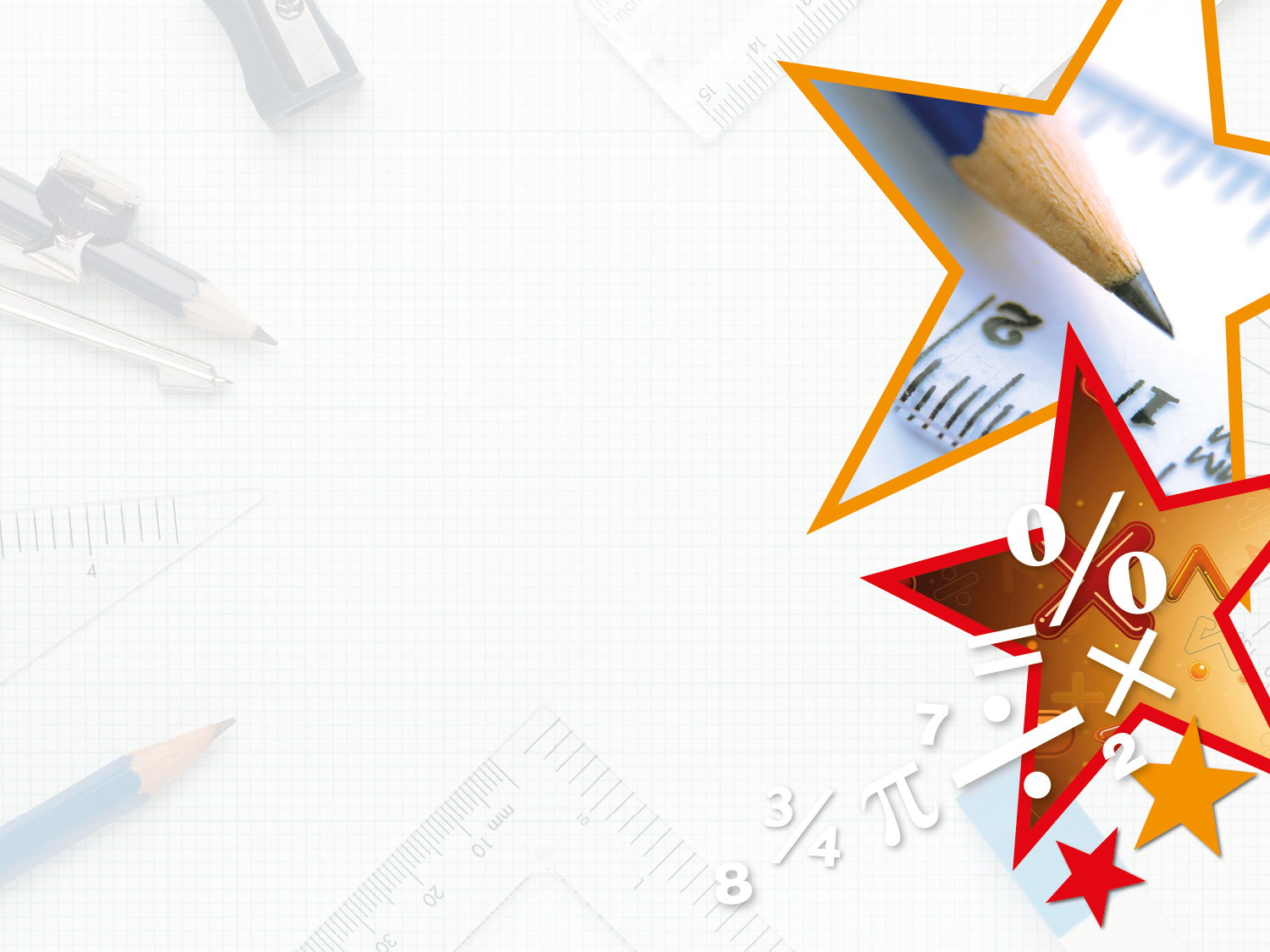 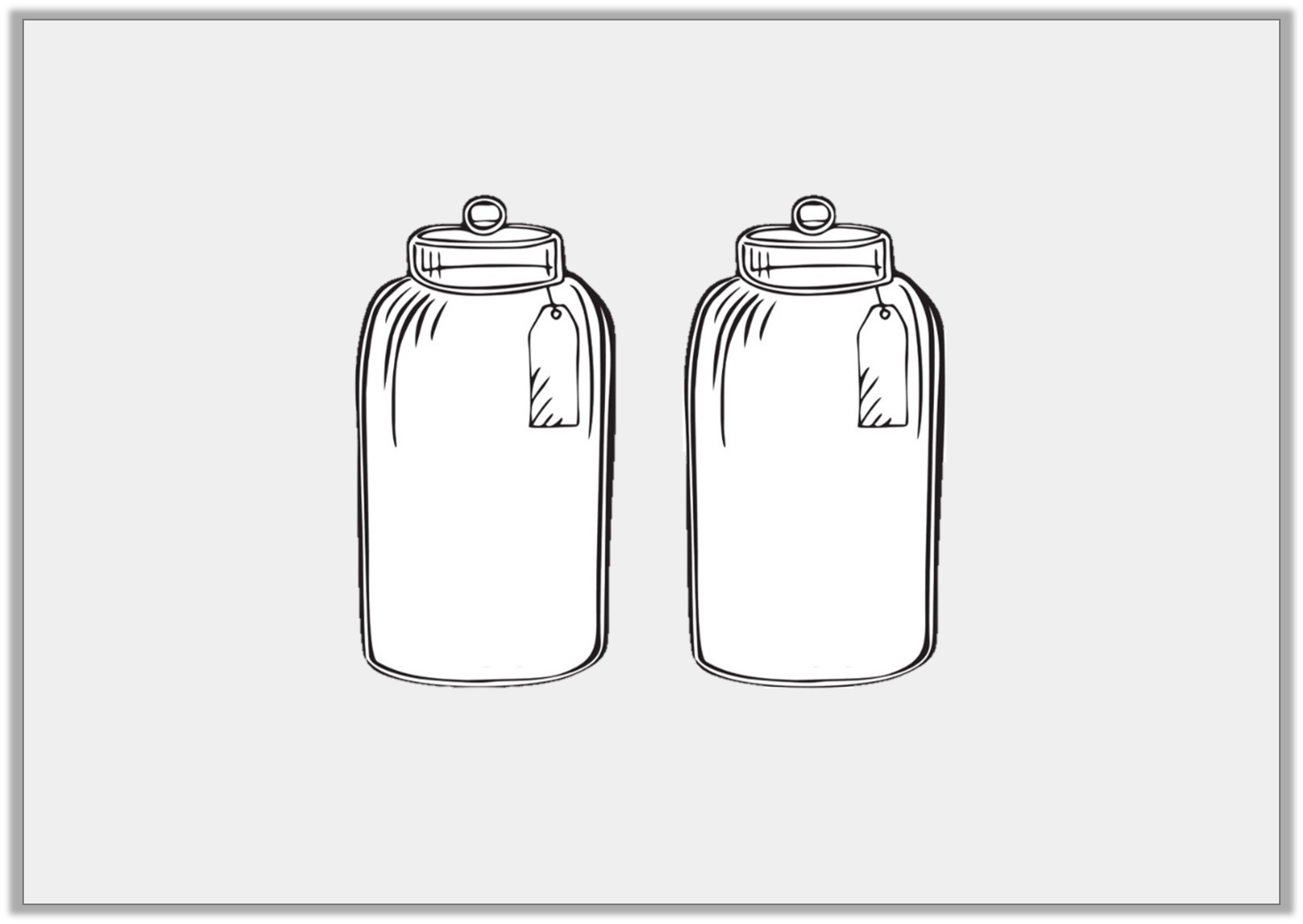 Problem Solving 1

Spot the mistake below.
A
B
circles
triangles
Y1
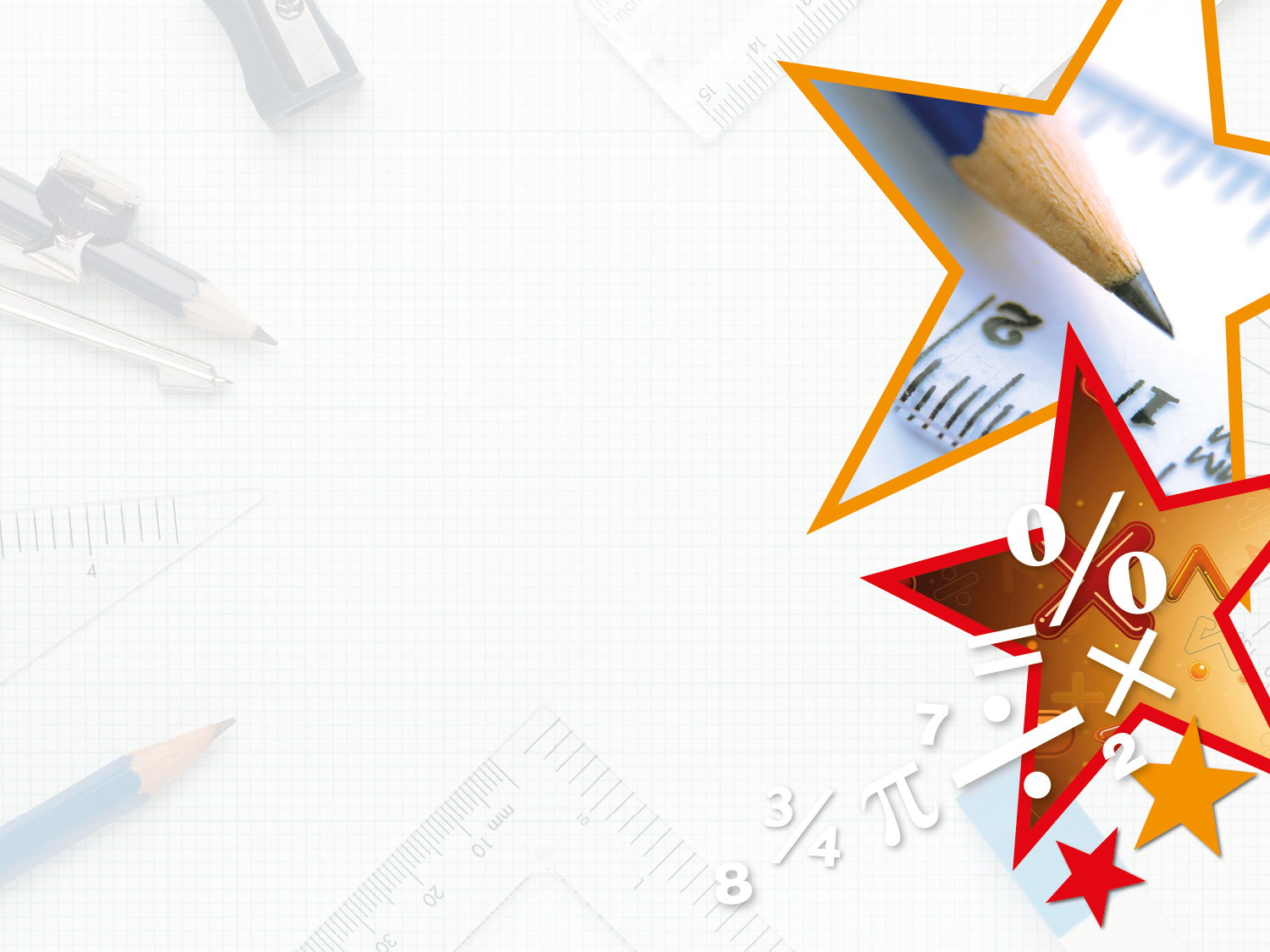 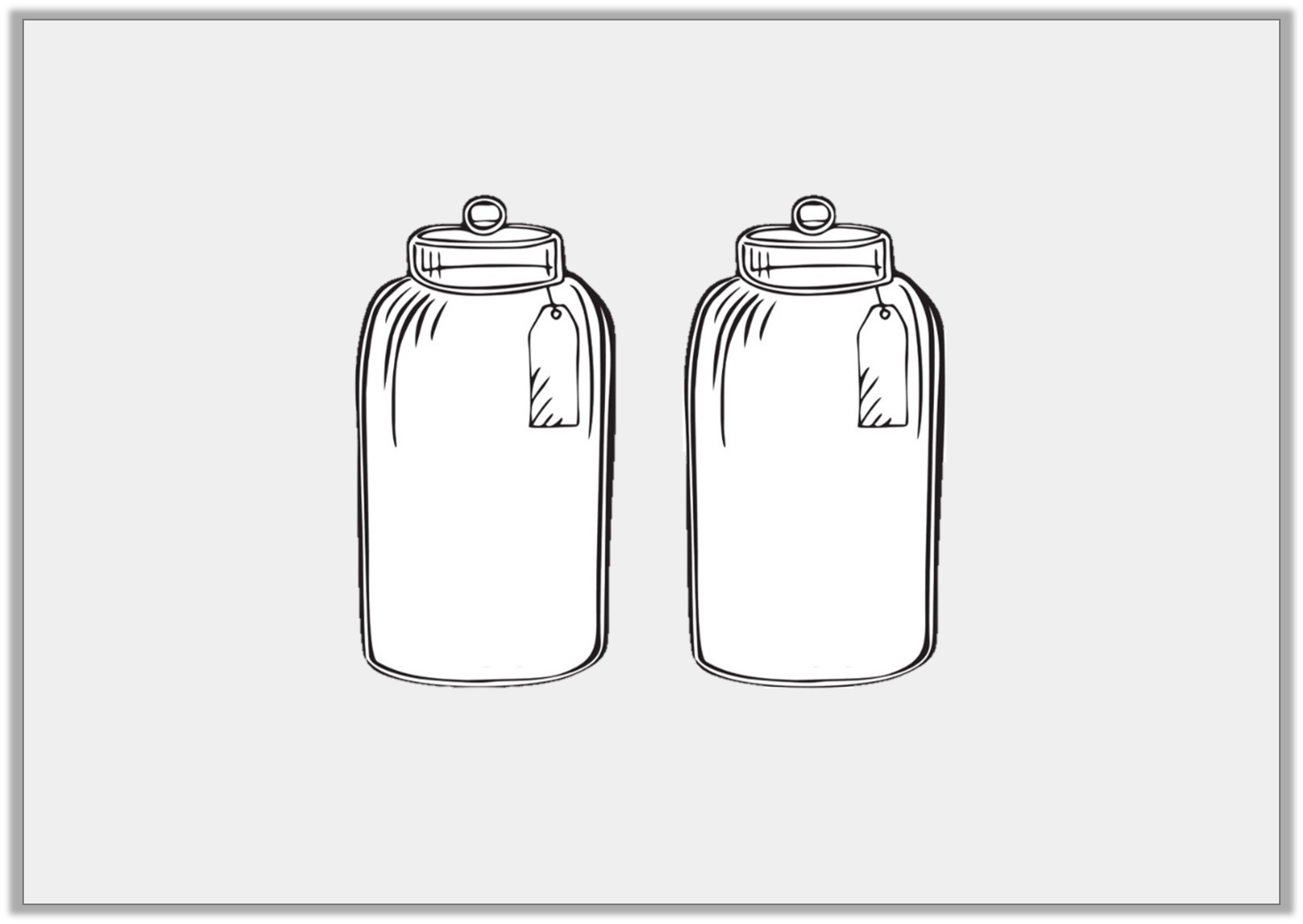 Problem Solving 1

Spot the mistake below.















Jar A contains a square.
A
B
circles
triangles
Y1
Problem Solving 2

Sort the shapes below.














How many different ways can you sort them?
D
A
B
C
Y1
Problem Solving 2

Sort the shapes below.














How many different ways can you sort them? 
There are two ways. You can sort them by colour or shape.
D
B
C
A
Y1
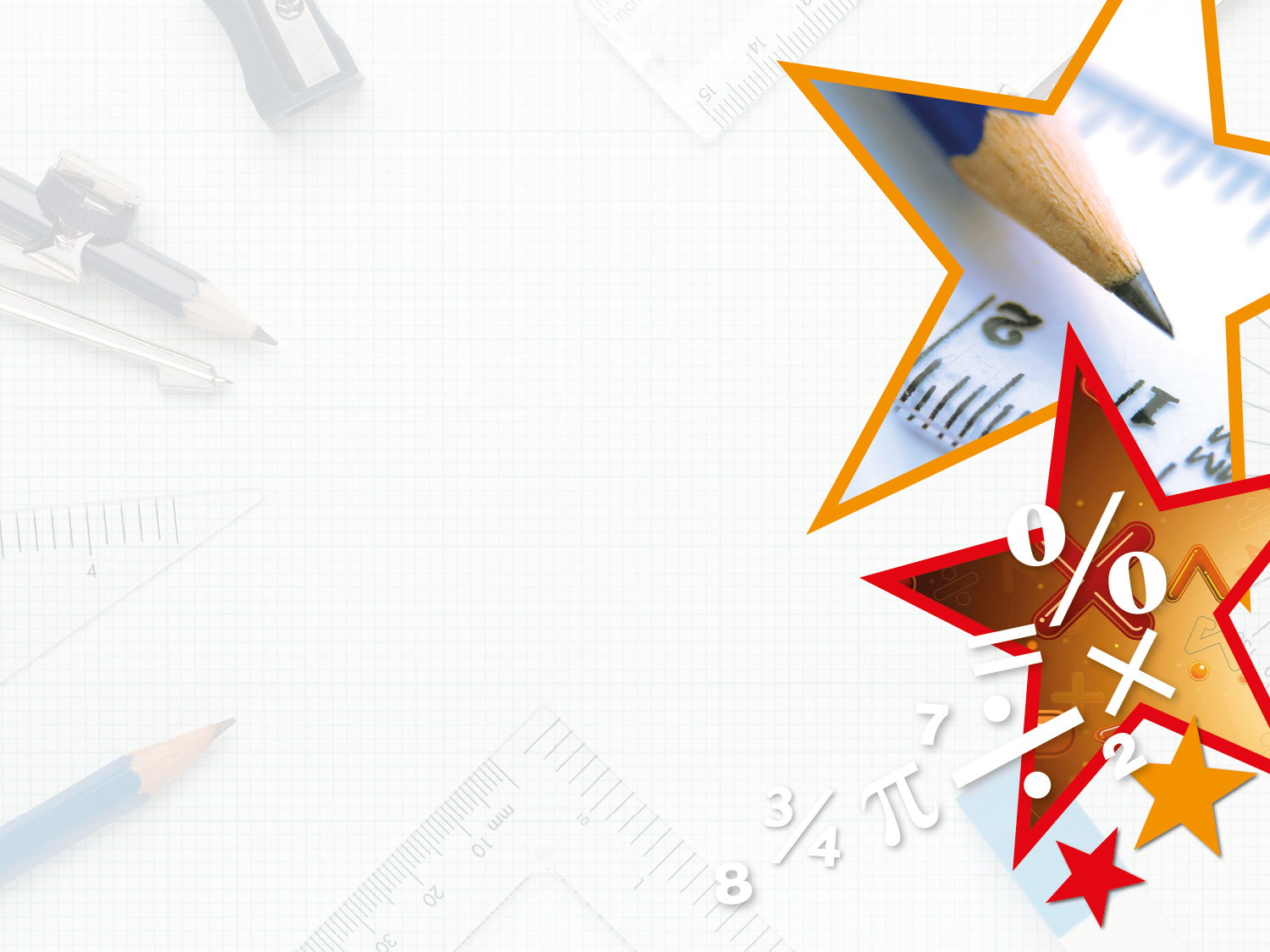 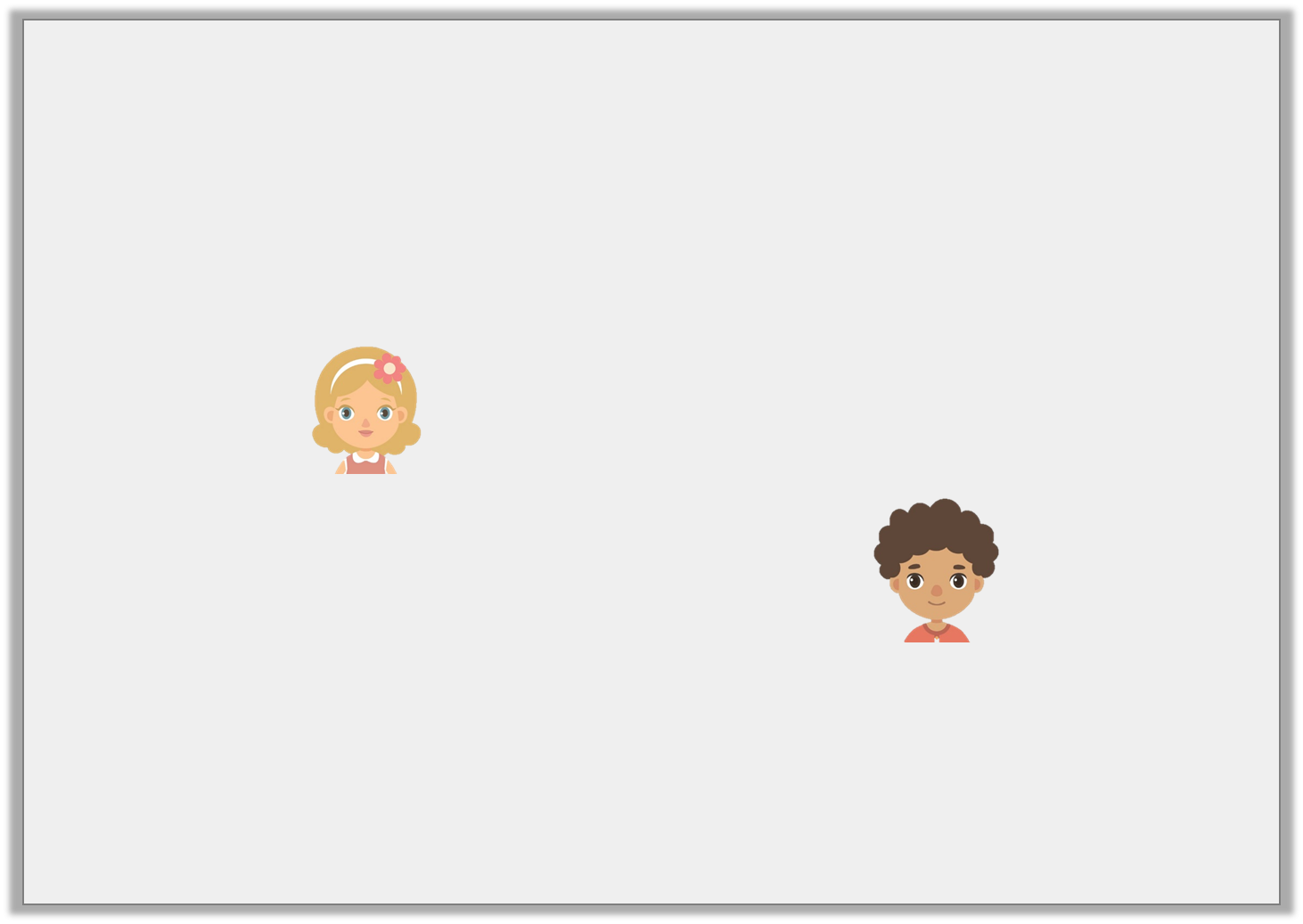 Reasoning 1

The children have five shapes.













Who is correct? Explain your answer.
The shapes can be sorted into 2 groups.
Bex
The shapes can be sorted into 3 groups.
Carl
Y1
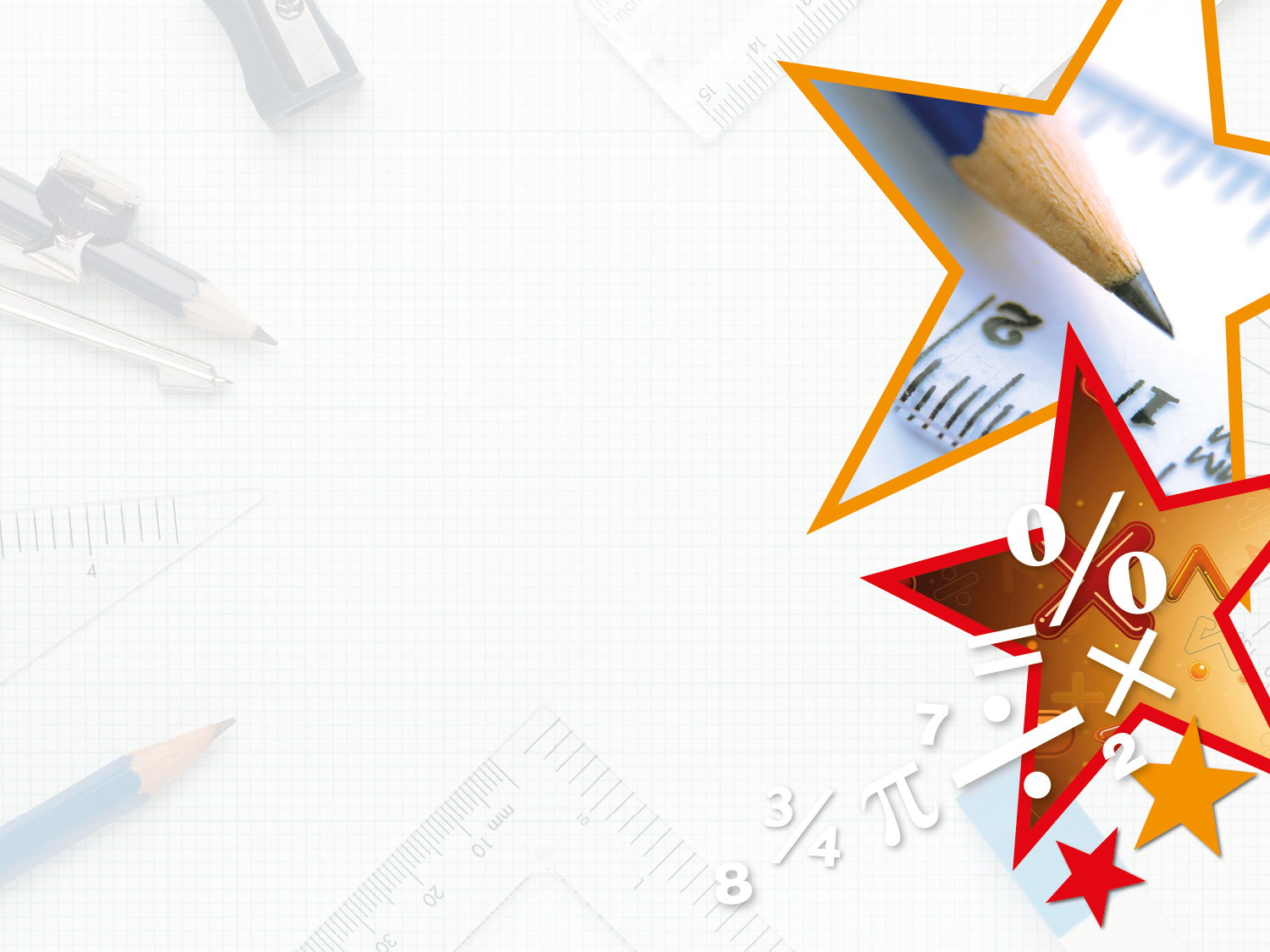 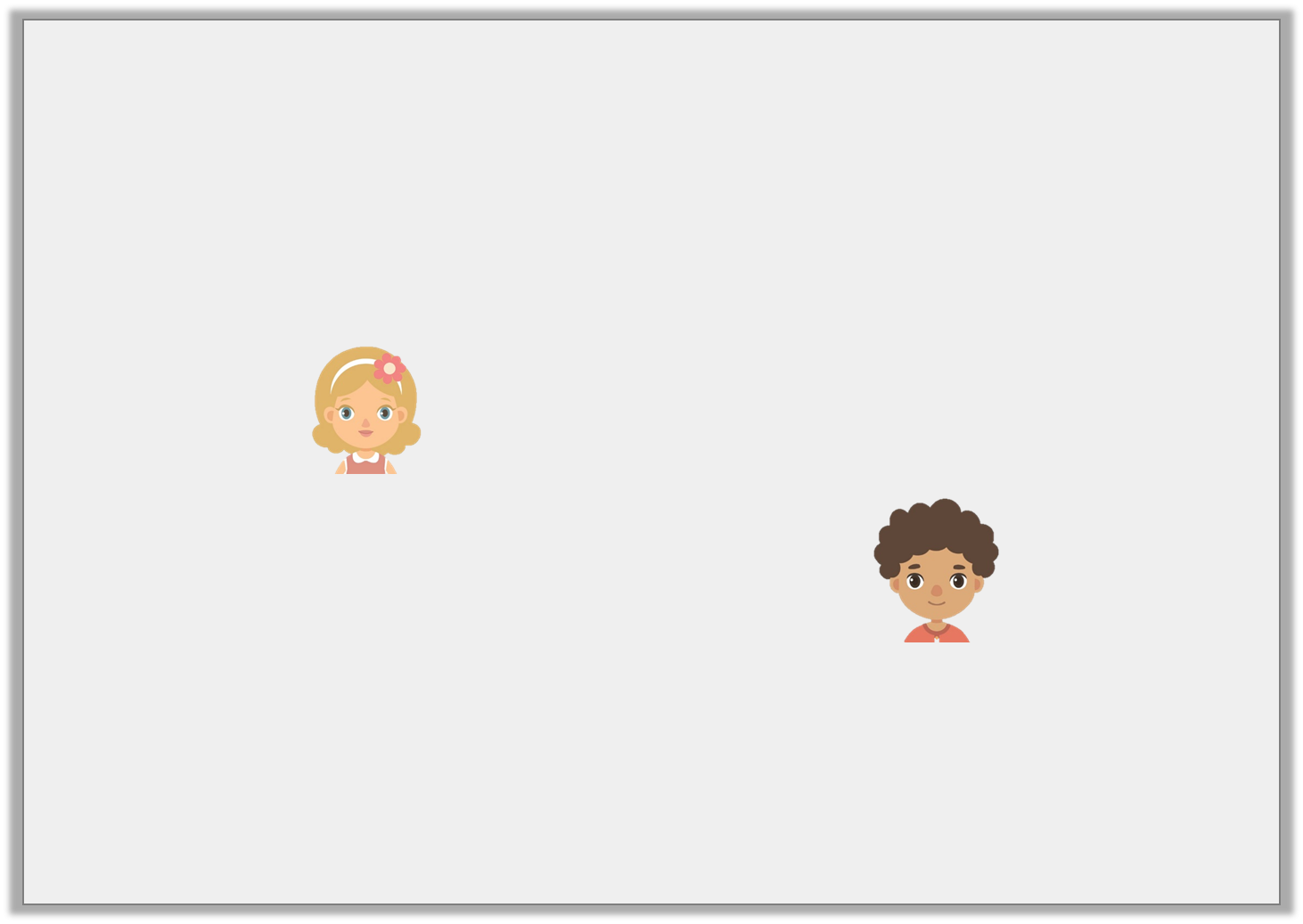 Reasoning 1

The children have five shapes.













Who is correct? Explain your answer.
Carl is correct because…
The shapes can be sorted into 2 groups.
Bex
The shapes can be sorted into 3 groups.
Carl
Y1
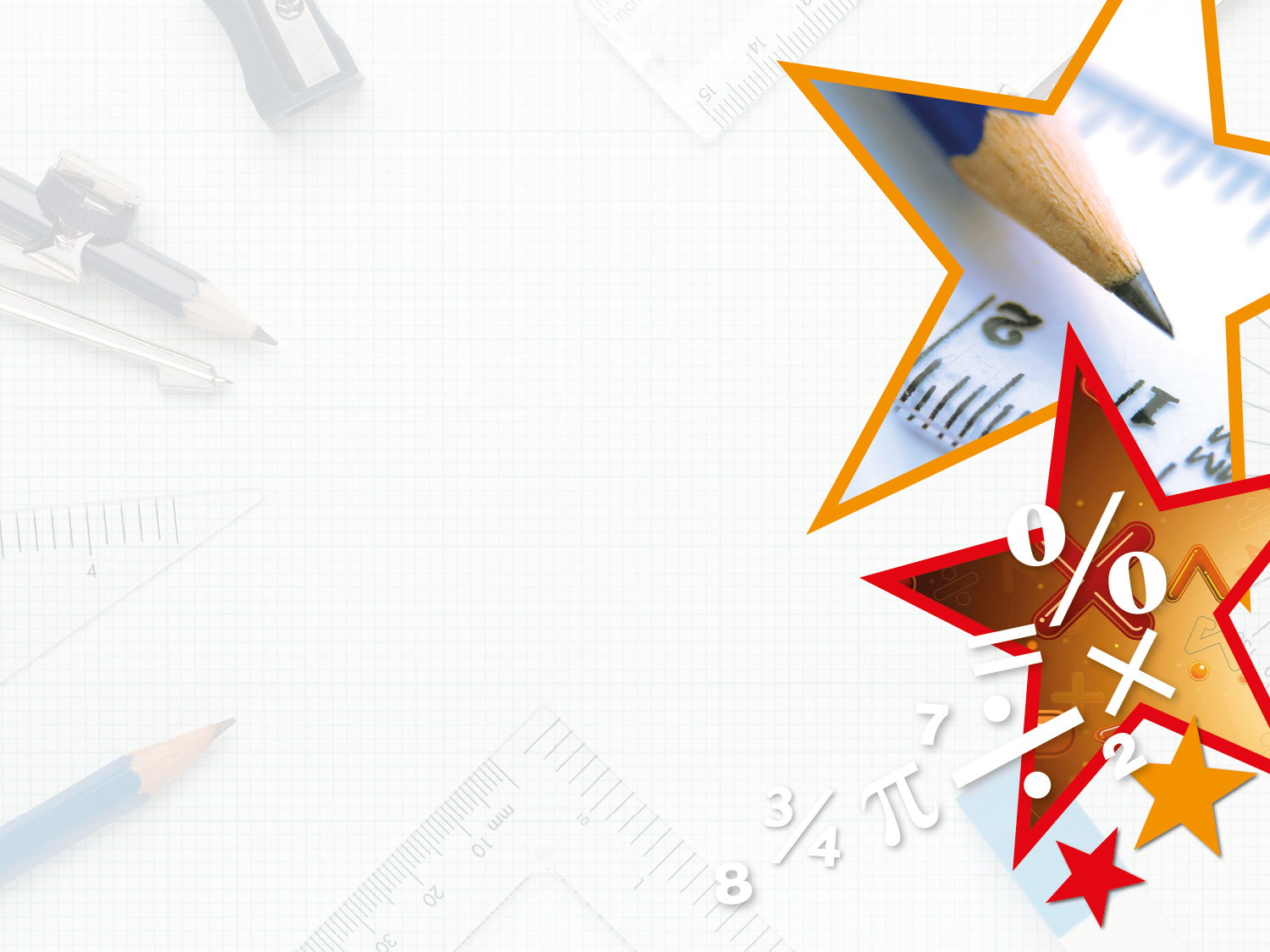 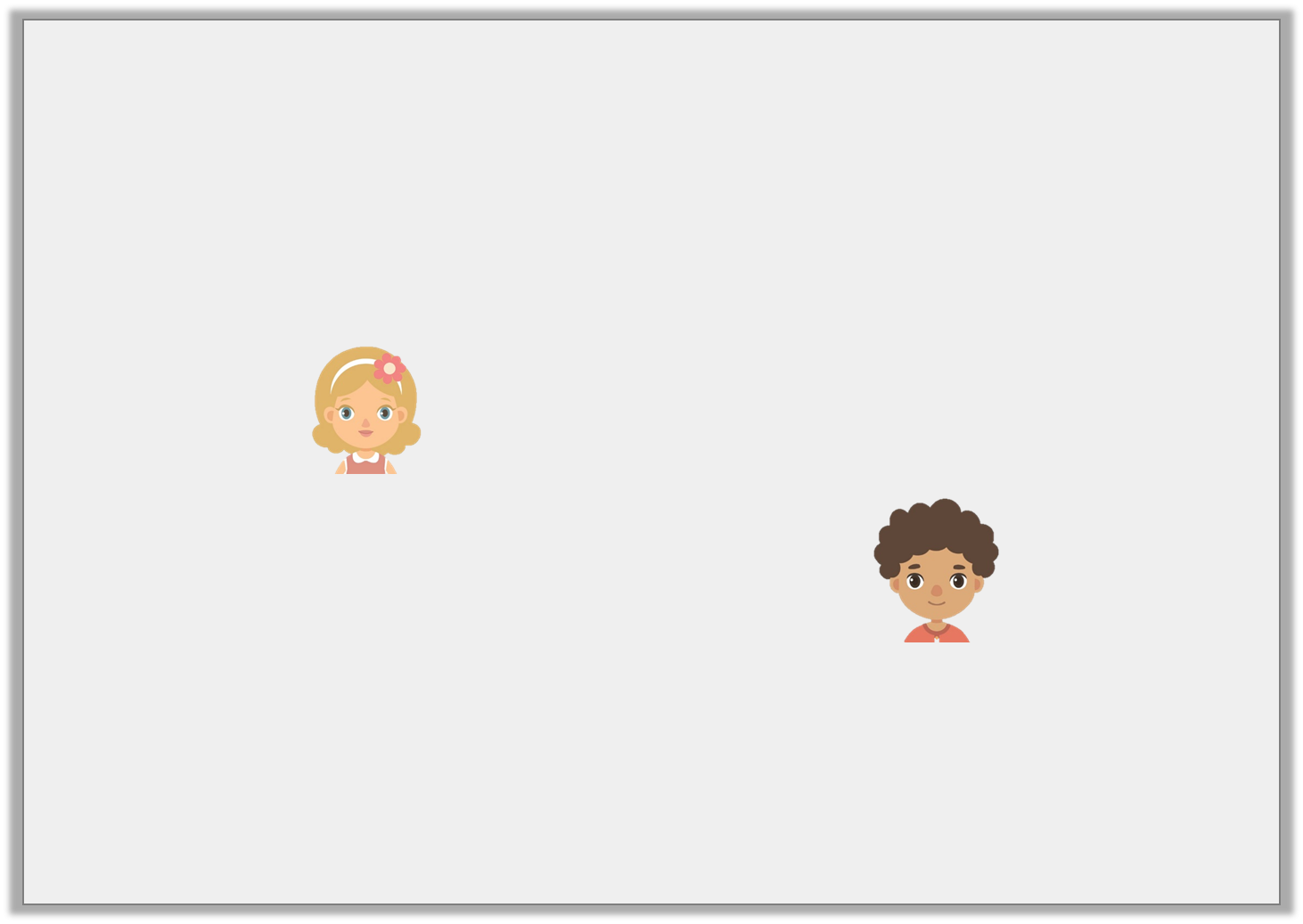 Reasoning 1

The children have five shapes.













Who is correct? Explain your answer.
Carl is correct because they can be sorted into 3 shape groups (triangle, circle, rectangle) or 3 colour groups (red, yellow, green).
The shapes can be sorted into 2 groups.
Bex
The shapes can be sorted into 3 groups.
Carl
Y1